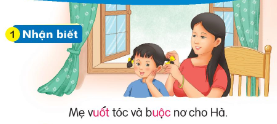 Mẹ vuốt tóc và buộc nơ cho Hà.
uôt
uôc
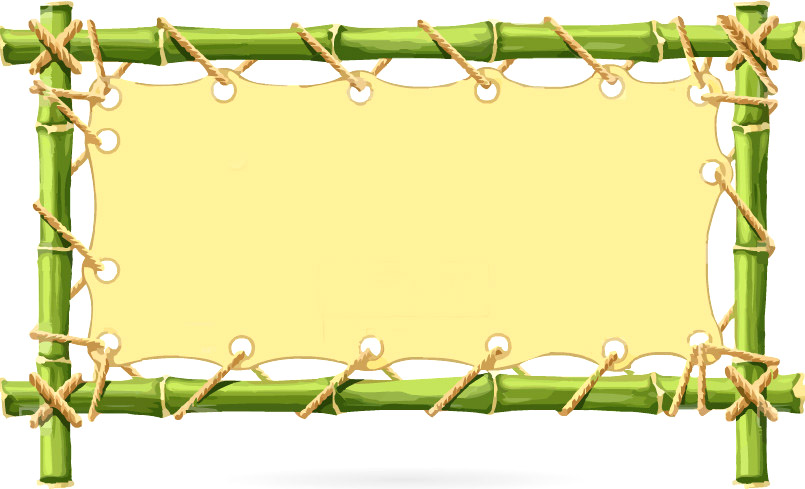 Bài 67: uôc     uôt
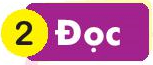 uôc
uôt
b
uôc
buộc
uôc
uôc
cuốc    luộc    ruốc    thuộc
uôc
uôc
uôc
uôt
uôt
buốt     muốt     ruột     tuột
uôt
uôt
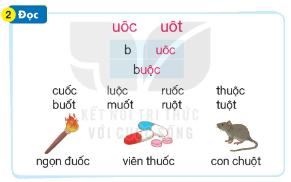 ngọn đuốc
uôc
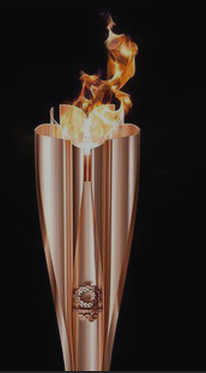 ngọn đuốc
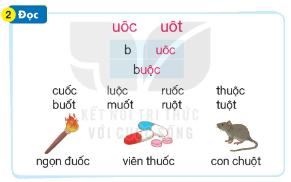 viên thuốc
uôc
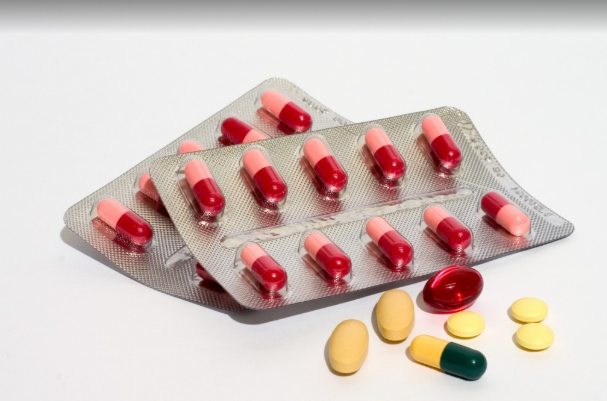 viên thuốc
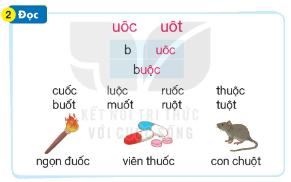 con chuột
uôt
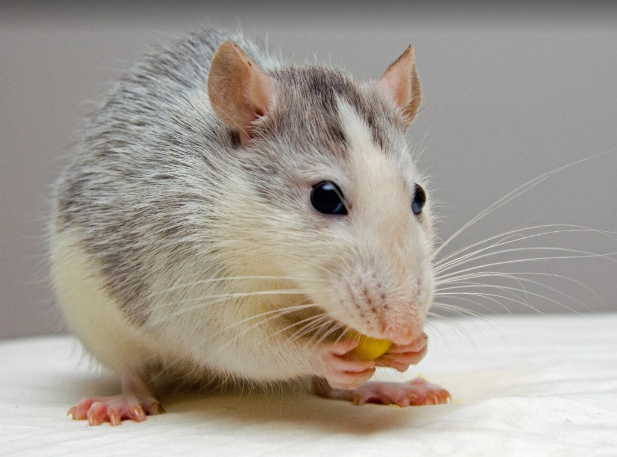 con chuột
ngọn đuốc
viên thuốc
con chuột
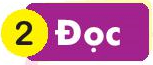 uôc
uôt
b
uôc
buộc
uôc
cuốc    luộc    ruốc    thuộc
buốt     muốt     ruột     tuột
ngọn đuốc  viên thuốc  con chuột
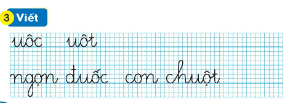 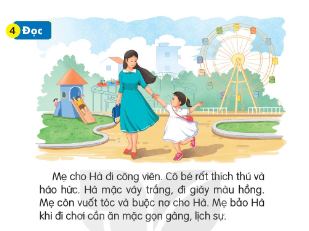 Mẹ cho Hà đi công viên. Cô bé rất thích thú và hào hứng. Hà mặc váy trắng, đi giày màu hồng. Mẹ còn vuốt tóc và buộc nơ cho Hà. Mẹ bảo Hà khi đi chơi cần ăn mặc gọn gàng, lịch sự.
uôc
uôt
Mẹ cho Hà đi công viên. Cô bé rất thích thú và hào hứng. Hà mặc váy trắng, đi giày màu hồng. Mẹ còn vuốt tóc và buộc nơ cho Hà. Mẹ bảo Hà khi đi chơi cần ăn mặc gọn gàng, lịch sự.
Chuẩn bị đi dự sinh nhật
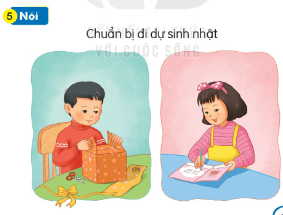